Название события
Создайте удивительную листовку
Чтобы заменить любой образец текста (такой как этот), просто выделите его и введите что-нибудь свое.
Чтобы добавить или удалить маркированный список, используйте кнопку «Маркеры» на вкладке «Главная».
Чтобы заменить фотографию, сначала удалите существующую. Затем нажмите кнопку «Рисунки» на вкладке «Вставка», чтобы добавить свое изображение.
Добавьте подпись к фотографии сюда.
Дата и время события
Адрес места проведения: улица и дом, город, индекс
Название организации
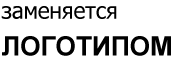 Улица и дом, город, индекс
Тел. | эл. почта | веб-адрес
[Speaker Notes: Чтобы изменить эту листовку, замените образец текста собственным. Чтобы начать с чистого листа, добавьте новую страницу, нажав кнопку «Создать слайд» на вкладке «Главная». После этого вы сможете вставить текст и рисунки в пустые заполнители.]